Let’s Investigate Drinks!
Let’s investigate – Fermi Question – What drinks to buy?
Please see section on Fermi Questions in TRB if you are not familiar with them.
There are 3 different levels of difficulty: Level 1 (recommended for most), 2 and 3 (if the total number of children in your school is smaller and/or within competence range of children in the class)
There are 2 different versions of each slide, depending on whether the principal is male or female.
The principal wants our advice. 
He wants to buy drinks for all the children in the school.
He only wants to buy 4 different types of drinks.

What 4 drinks do you think he should buy?
What drink should he buy the most of?
What drink should he buy the least of?
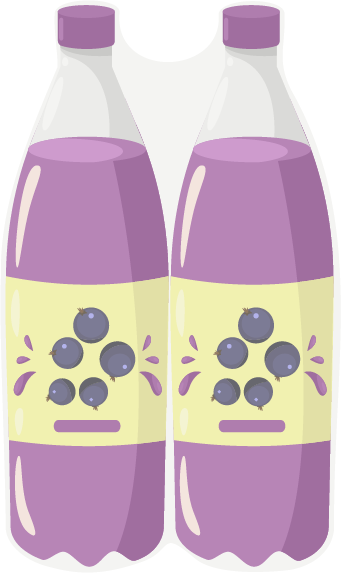 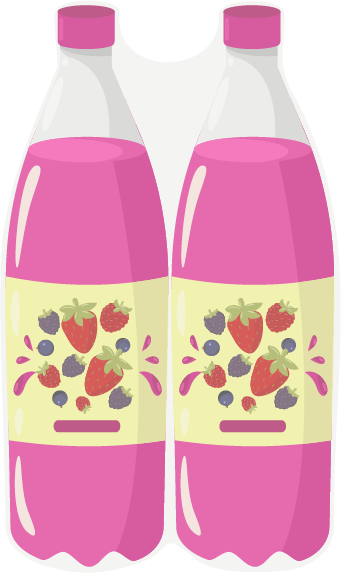 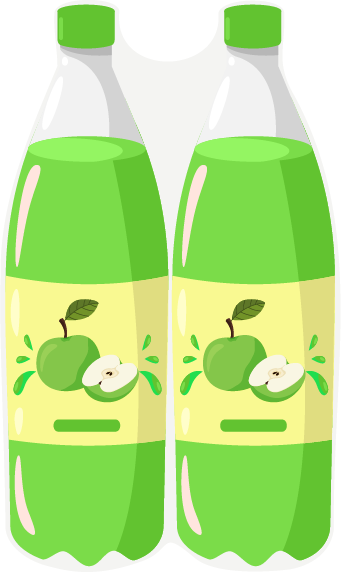 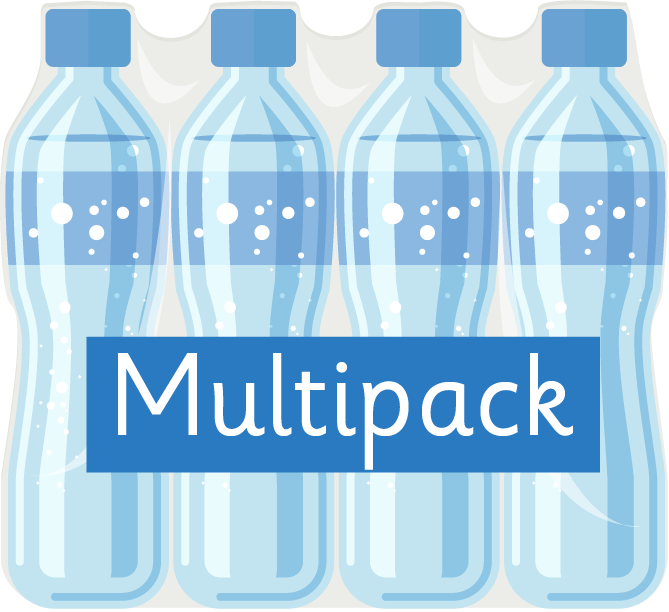 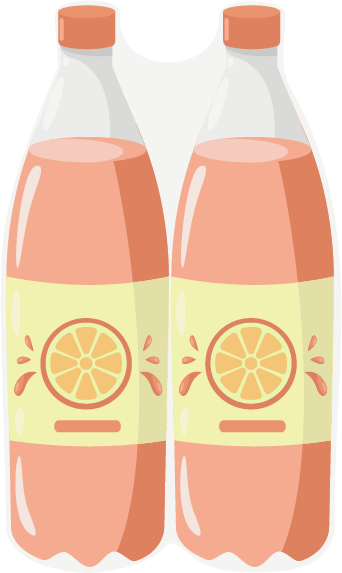 The principal wants our advice. 
She wants to buy drinks for all the children in the school.
She only wants to buy 4 different types of drinks.

What 4 drinks do you think she should buy?
What drink should she buy the most of?
What drink should she buy the least of?
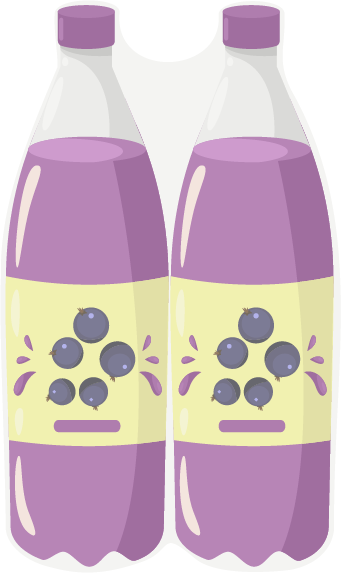 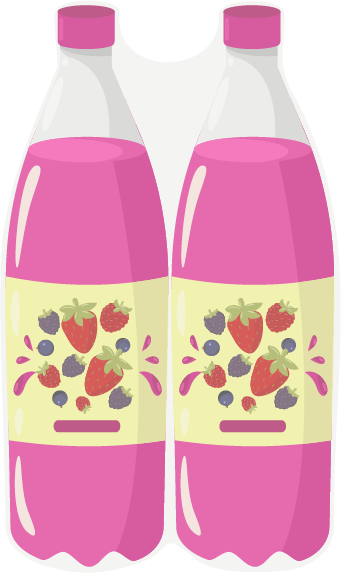 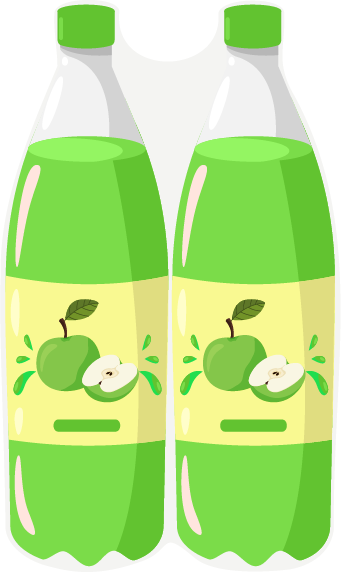 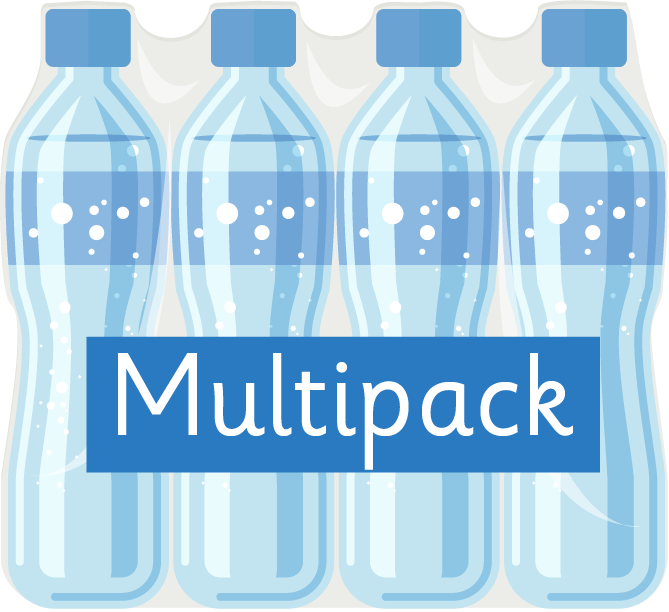 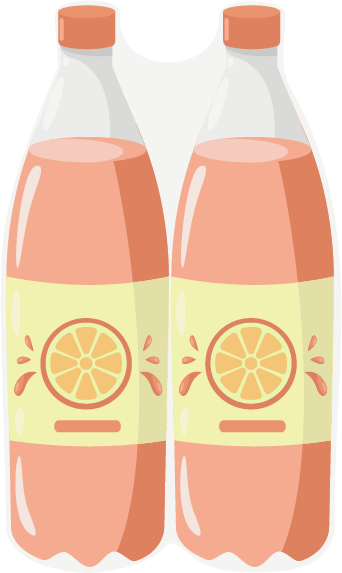 The principal wants our advice. 
He wants to buy drinks for all the children in the school.
He only wants to buy 4 different types of drinks.

What 4 drinks do you think he should buy?
How many of each type should he buy?
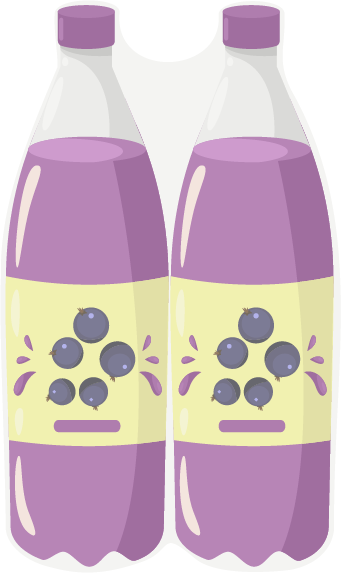 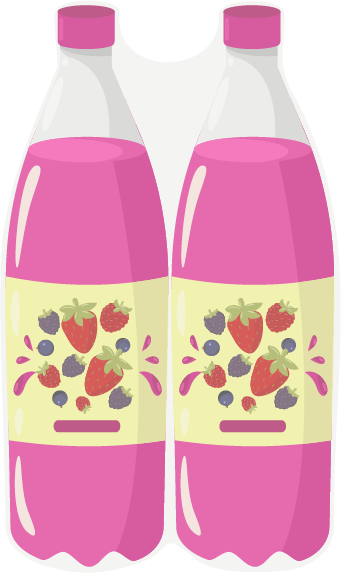 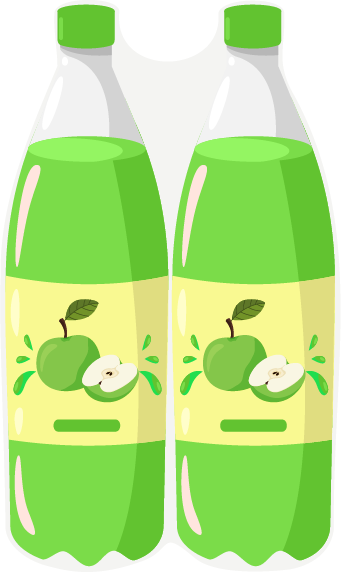 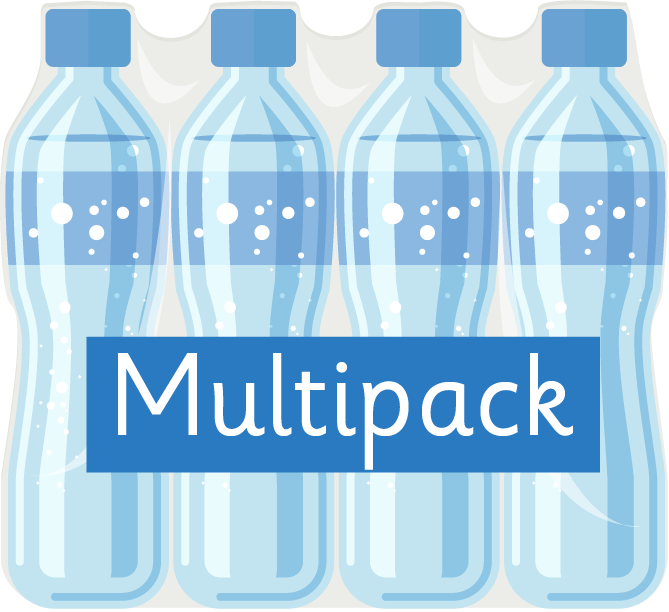 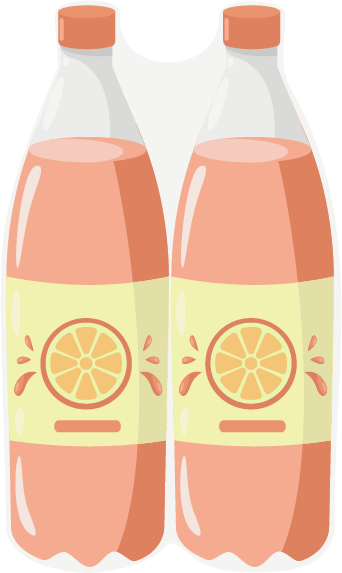 The principal wants our advice. 
She wants to buy drinks for all the children in the school.
She only wants to buy 4 different types of drinks.

What 4 drinks do you think she should buy? 
How many of each type should she buy?
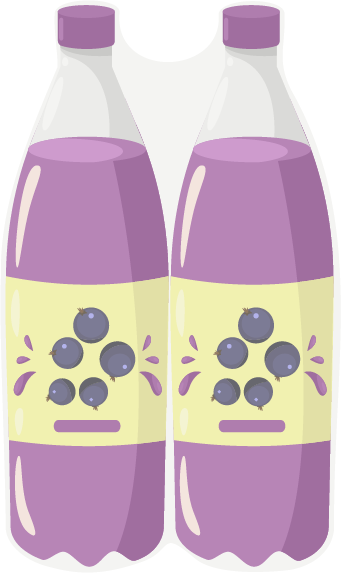 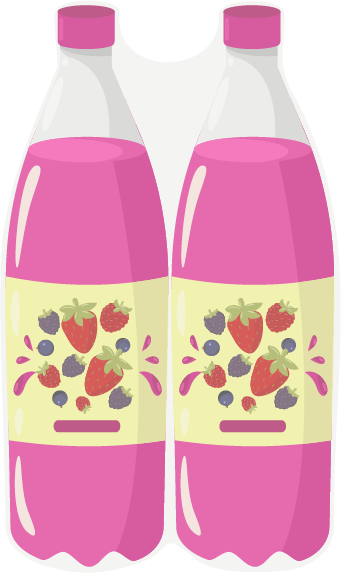 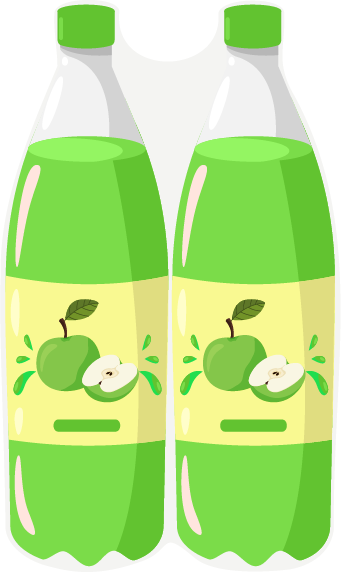 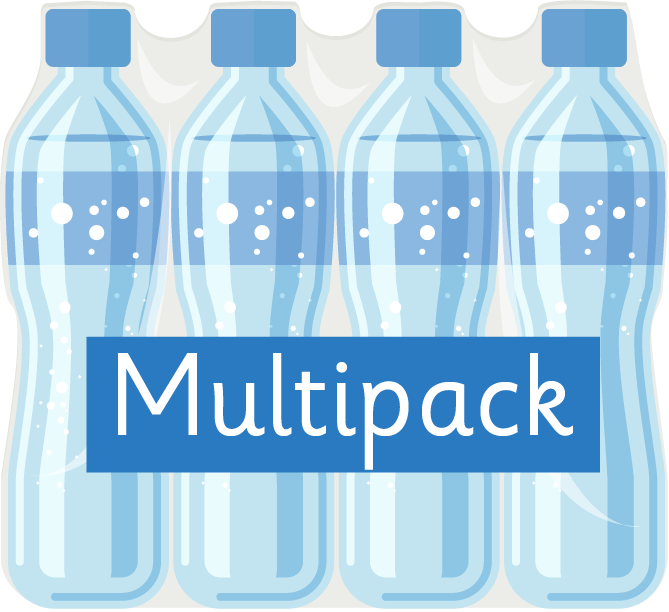 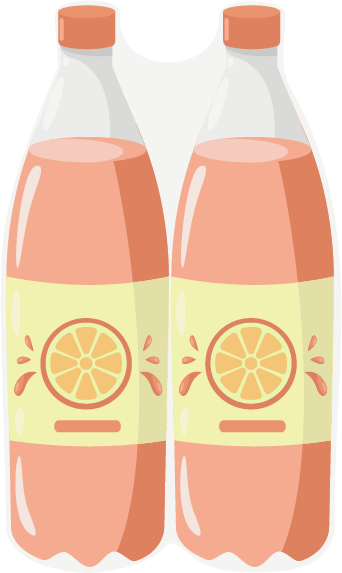 The principal wants our advice. 
He wants to buy drinks for all the children in the school.
He only wants to buy 4 different types of drinks.

What and how many do you think he should buy?
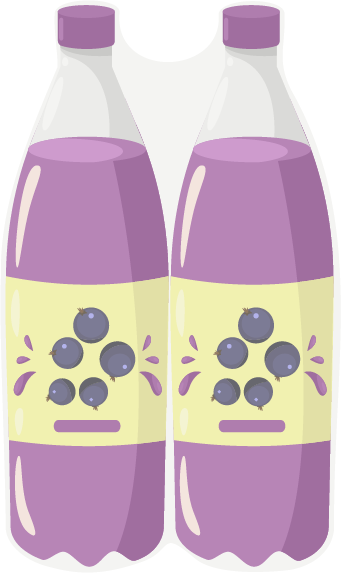 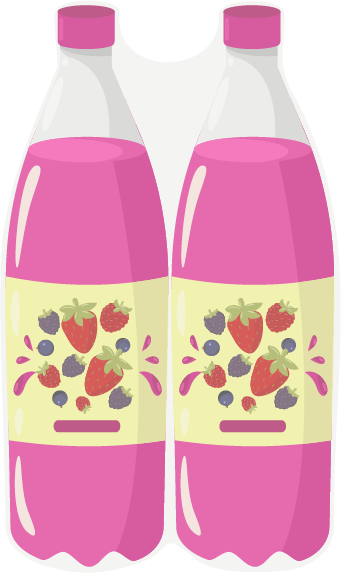 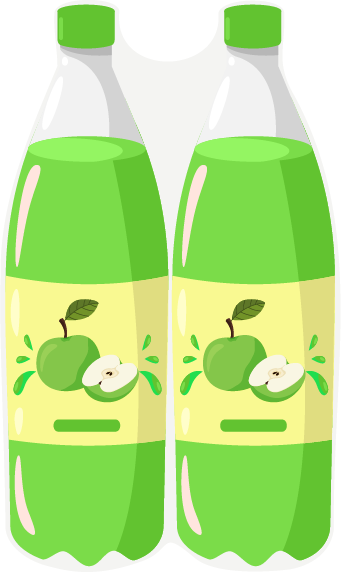 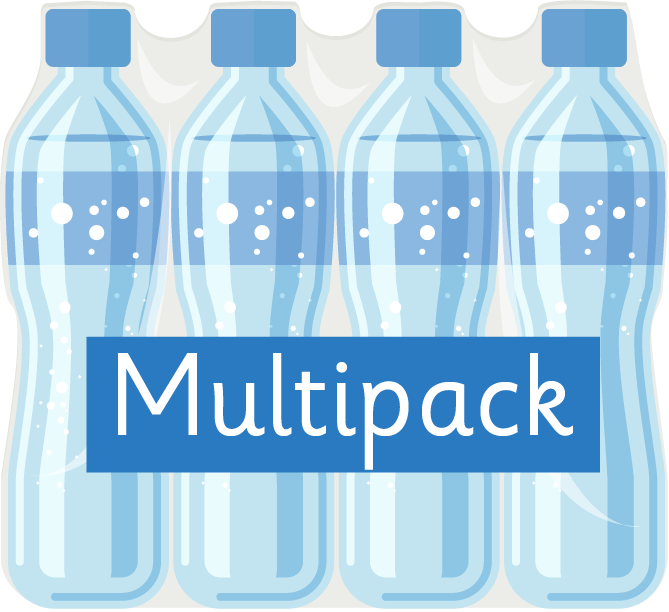 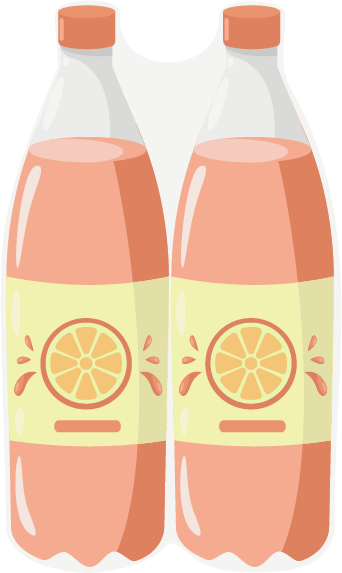 The principal wants our advice. 
She wants to buy drinks for all the children in the school.
She only wants to buy 4 different types of drinks.

What and how many do you think she should buy?
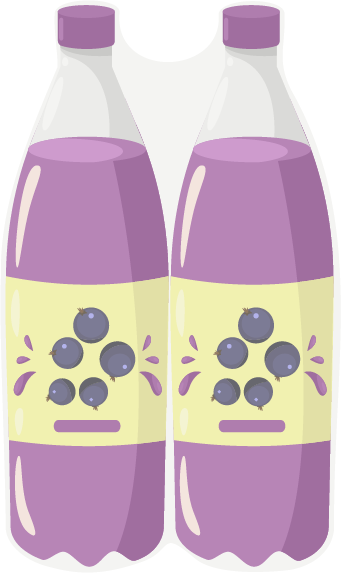 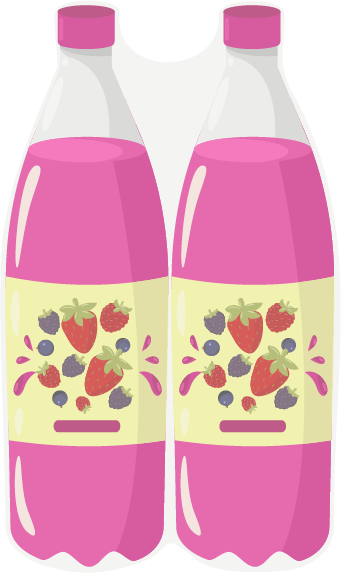 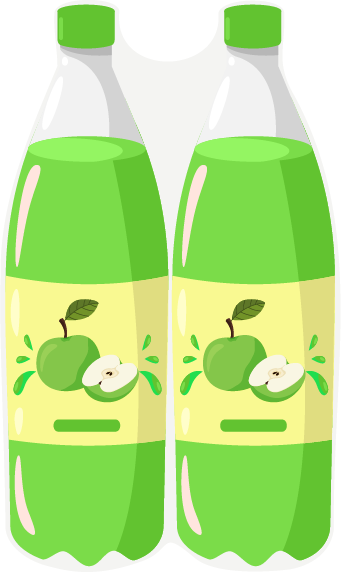 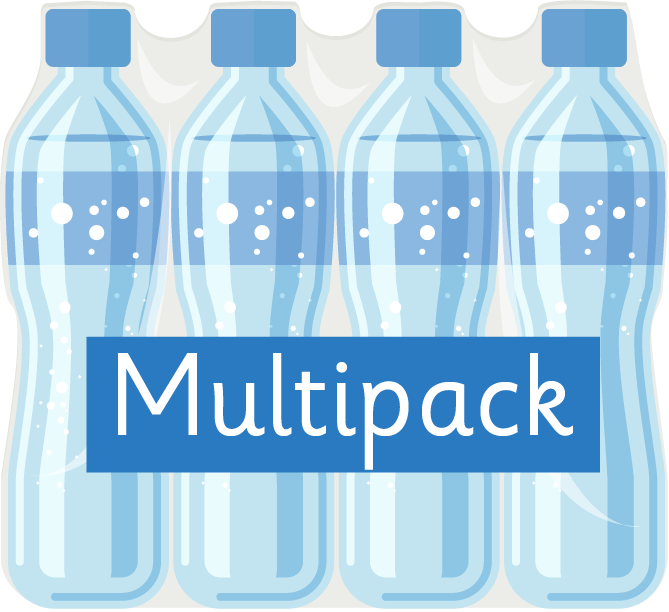 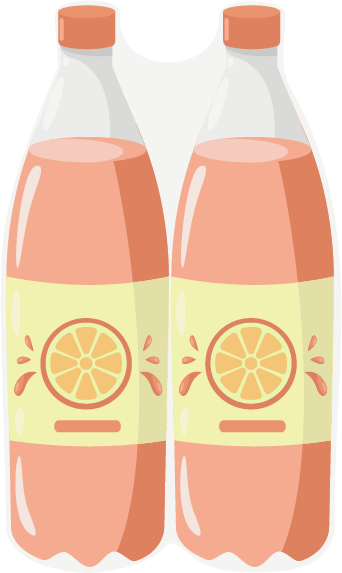